স্বাগতম
স্বাগতম
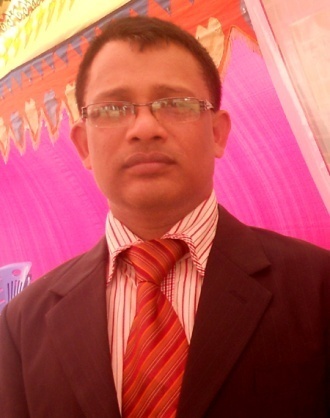 মোহাম্মদ হুমায়ুন কবির
বি.এস-সি(অনার্স),এম.এস-সি (গণিত), ১ম শ্রেণি , বি.এড(১ম শ্রেণি ),এমএড(১ম শ্রেণি) 
           সহকারি শিক্ষক(গণিত)
                   দূর্গাপুর উচ্চ বিদ্যালয় 
আশুগঞ্জ, ব্রাহ্মণবাড়িয়া
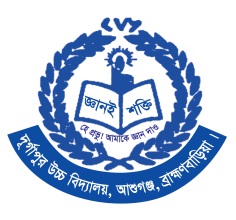 প্রশিক্ষণঃসৃজনশীল প্রশ্নপত্র প্রনয়ন, উত্তরপত্র মূল্যায়ন, ICT,BTT ও MMC ক্লাশ তৈরিতে প্রশিক্ষণ প্রাপ্ত 
পরীক্ষকঃ গণিত ও উচ্চতর গণিত, মাধ্যমিক ও উচ্চ মাধ্যমিক শিক্ষাবোর্ড, কুমিল্লা। 
মাস্টার  ট্রেইনার BTT(ICT)
জেলা অ্যাম্বাসেডর  ICT4E, ব্রাহ্মণবাড়িয়া
 ও আজীবন সদস্য, বাংলাদেশ গণিত সমিতি ।
মোবাইলঃ ০১৭১১০১১৫৩১,০১৯৭৬০১১৫৩১, ০১৬৩৪৯১২৮৫৮,০১৮৩১৯১২৮৫৮  
E-mail:hkprovatmath@gmail.com,mathkdhs@gmail.com
বিষয়- গণিত
শ্রেণি- ৬ষ্ঠ
 ক শাখা
অধ্যায়-৬ষ্ঠ
তারিখ-১০-১১-২০১৯
সময়-৪৫ মিনিট
চতুর্ভুজ
এই পাঠ শেষে শিক্ষার্থীরা …… … … … …
১। চতুর্ভুজ কী বলতে পারবে?
২। চতুর্ভুজের প্রকারভেদ বলতে পারবে।
৩। বর্গ, সামান্তরিক, আয়ত, রম্বস, চিহ্নিত করতে পারবে?
চতুর্ভুজ: চারবাহু দ্বারা আবদ্ধ ক্ষেত্রকে চতুর্ভুজ বলে। চিত্র দ্বারা আবদ্ধ ক্ষেত্রটি একটি চতুর্ভুজক্ষেত্র বলে।
B
A
D
C
চিত্রে ABCD একটি চতুর্ভুজ।
একক কাজ
সময়- ৫ মিনিট
১। চতুর্ভুজ কাকে বলে?
২। বিভিন্ন ধরনের চতুর্ভুজের নাম লিখ?
সামান্তরিকঃ যে চতুর্ভুজের বিপরীত বাহুগুলো পরস্পর সমান সমান্তরাল, তাকে সামান্তরিক বলে। সামান্তরিকের সীমাবদ্ধ ক্ষেত্রকে সামান্তরিকক্ষেত্র বলে।
A
C
D
B
চিত্রে  ABCD একটি সামান্তরিক।
আয়তঃ যে সামান্তরিকের একটি কোণ সমকোণ , তাকে আয়ত বলে। আয়তের চারটি কোণ সমকোণ। আয়তের সীমাবদ্ধ ক্ষেত্রকে আয়তক্ষেত্র বলে।
D
A
B
C
চিত্রে ABCD একটি আয়ত।
রম্বসঃ রম্বস এমন একটি সামান্তরিক যার সন্নিহিত বাহুগুলোর দৈর্ঘ্য সমান। অর্থাৎ রম্বসের বিপরীত বাহুগুলো সমান্তরাল এবং চারটি বাহু সমান। রম্বসের সীমাবদ্ধ ক্ষেত্রকে  রম্বসক্ষেত্র বলে।
D
A
C
B
চিত্রে  ABCD একটি রম্বস
বর্গঃ বর্গ এমন একটি আয়ত যার সন্নিহিত বাহুগুলো সমান। অর্থাৎ বর্গ এমন একটি সামান্তরিক যার প্রত্যেকটি কোণ সমাকোণ এবং বাহুগুলো সমান। বর্গের সীমাবদ্ধ ক্ষেত্রকে বর্গক্ষেত্র বলে।
A
D
B
C
চিত্রে  ABCD একটি বর্গ
জোড়ায় কাজ
সময়- ৫ মিনিট
১।সামান্তরিক ও আয়তের মধ্যে পার্থক্য নির্ণয় কর। 
২। বর্গ ও রম্বসের মধ্যে পার্থক্য নির্ণয় কর।
ট্রাপিজিয়ামঃ যে চতুর্ভুজের এক জোড়া বিপরীত বাহু সমান্তরাল, তাকে ট্রাপিজিয়াম বলে। ট্রাপিজিয়ামের সীমাবদ্ধ ক্ষেত্রকে ট্রাপিজিয়াম ক্ষেত্র বলে।
A
D
C
B
চিত্রে  ABCD একটি  ট্রাপিজিয়াম
দলীয় কাজ
 সময়- ৮ মিনিট
১। বিভিন্ন প্রকার চতুর্ভুজ আঁক এবং সঙ্গা দাও
ঘুড়িঃ যে চতুর্ভুজের দুই জোড়া সন্নিহিত বাহু সমান , তাকে ঘুড়ি বলে।
A
D
B
C
চিত্রে  ABCD একটি ঘুড়ি
মূল্যায়ন
১। চতুর্ভুজ কাকে বলে? 
২। সামান্তরিক কাকে বলে? 
৩। ট্রাপিজিয়াম  কাকে বলে? 
৪। ঘুড়ি কি চতুর্ভুজ?
ধন্যবাদ